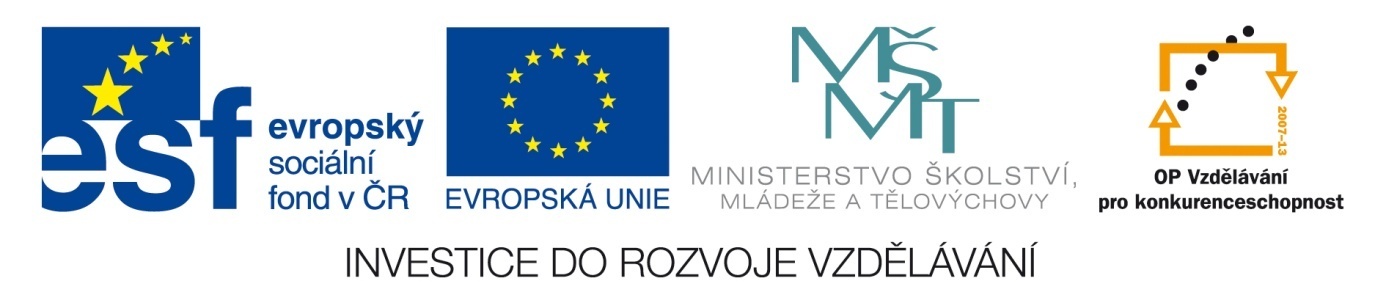 Logika: systémový rámec rozvoje oboru v ČR a koncepce logických propedeutik pro mezioborová studia (reg. č. CZ.1.07/2.2.00/28.0216, OPVK)
ARGUMENTZpracovala: Domluvilová Nikola
Vymezení pojmu
Argument = důkaz pravdy
Důkaz (v logice) = mechanický prostředek k rozeznání   		        tautologií v komplikovaných případech
Definice argumentu: 
Argument na podporu tvrzení T je posloupnost tvrzení T1,…,Tn taková, že: T=Tn.
-> jedná se o tzv. deduktivně platné argumenty                               (NE induktivní argumenty)
Platnost Argumentu
z definice -> některý z předpokladů může vyplývat z ostatních 
    (je na nich tzv. logicky závislý)

=> logická závislost na ostatních předpokladech nemá vliv na   platnost celého argumentu

v případě platného argumentu - pokud jsou pravdivé jeho předpoklady, pak je pravdivý i jeho závěr T -> DOKONALÝ ARGUMENT 
    (všechny jeho předpoklady jsou současně pravdivé)

NEDOKONALÝ ARGUMENT
    – platný
    – neplatný – závěr nevyplývá z premis 
                        (nemá žádnou argumentační hodnotu)
Nedokonalý platný argument
1.příklad:
1. předpoklad	Jestliže Slunce je oběžnicí Země, pak 			           sluneční energie zahřívá zemský povrch.
2. předpoklad	Slunce je oběžnicí Země.
3. tudíž		Sluneční energie zahřívá zemský povrch.

-> argument obsahuje nepravdivou premisu – pravdivý závěr vyplývá z premis, které nejsou všechny pravdivé
2.příklad:
1. předpoklad	Jestliže Země je oběžnicí Slunce, pak 				zemská energie zahřívá povrch Slunce.
2. předpoklad	Země je oběžnicí Slunce.
3. tudíž		Zemská energie zahřívá povrch Slunce.

-> Argument je logicky platný X nepovažujeme za důkaz
    pravdivosti.

-> Tzv. RIGORÓZNÍ ARGUMENT 
britský filosof George Edward Moore
jeho premisy jsou odlišné od závěru
o premisách víme, že jsou pravdivé
závěr vyplývá z premis
Sporné premisy
1. předpoklad	Jestliže číslo 2 je sudé, pak je to prvočíslo.
2. předpoklad	Číslo 2 není prvočíslo.
3. předpoklad	Číslo 2 je sudé.
4. tudíž		0=1

-> nemohou být všechny současně pravdivé – navzájem se 
    logicky vylučují

-> z premis, které obsahují logický spor, vyplývá libovolné
    tvrzení vždy
Triviální argument
1. předpoklad	Země je oběžnicí Slunce.
2. tudíž		Země je oběžnicí Slunce.

-> platný argument
-> triviální = závěr je totožný s tvrzením, jež tvoří premisu
                   argumentu
-> nemá žádnou přesvědčovací hodnotu 
-> nazývaný jako ,,důkaz kruhem“ – obecně je považován
    za chybný (X logicky neplatný)
Dobrý argument
dokonalý a současně netriviální

dobrý argument musí splňovat nejméně tyto pravidla:

	1. závěr argumentu vyplývá z premis
	2. premisy argumentu nejsou sporné
	3. závěr se nevyskytuje mezi premisami
reductio ad absurdum
-> důkazová metoda (argumentační strategie) – důkaz sporem
Tvrzení 	  	Výrazy “ třetí odmocnina z 27“ a “ 2 + 1“ vždy 				označují stejné číslo, totiž číslo 3.

1.předpoklad		Výrazy “ třetí odmocnina z 27“ a “ 2 + 1“ vždy  				označují stejné číslo, totiž číslo 3.                        
2.předpoklad		Šimon neví, kolik je třetí odmocnina z 27.
3.předpoklad		Šimon ví, kolik je 2+1.
4.tudíž		Šimon ví, kolik je třetí odmocnina z 27.
5.tudíž		Šimon neví, kolik je třetí odmocnina z 27,                    			a současně Šimon ví, kolik je třetí odmocnina z 27.
reductio ad absurdum X reductio ad impossible
redukce na něco absurdního
ukazuje, že dané tvrzení vede        k něčemu, co je absurdní
redukce na něco nemožného
redukce na kontradikci
2 kroky:

    1. Ukážeme, že z nějakých premis lze logicky korektním 
        postupem odvodit logickou kontradikci, tj. tvrzení formy
        “p a ┐p“.

    2. Poté usoudíme => dané premisy nikdy nemohou být     
         současně pravdivé.
         -> Závěr, který má formu “p a ┐p“ však pravdivý být 
         nemůže za žádných okolností.

 -> reductio ad impossible